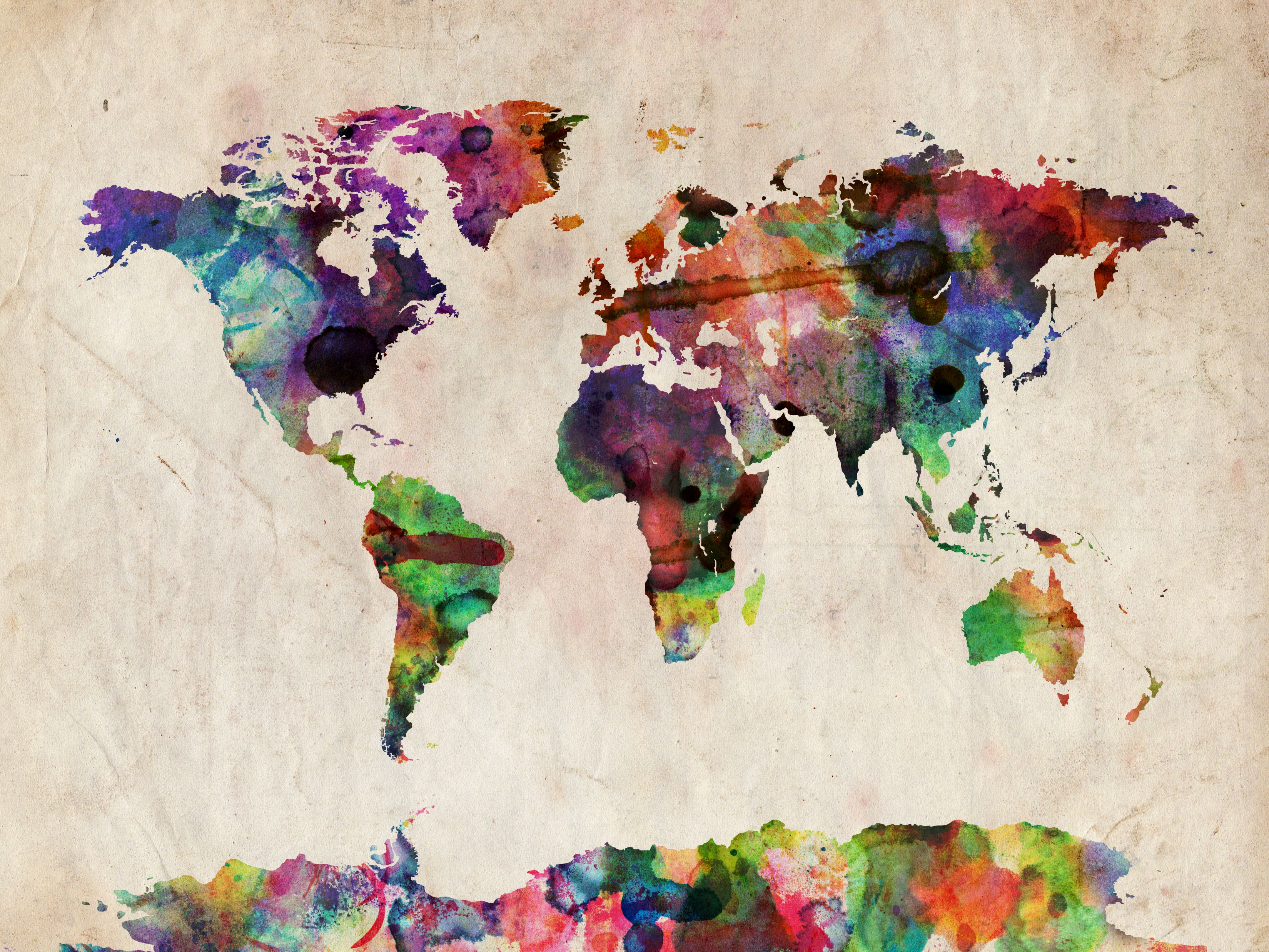 How to Make Maps: Chapter 06
“Text and Typography”
World Map by Michael Tompsett
source: www.michael-tompsett.pixels.com
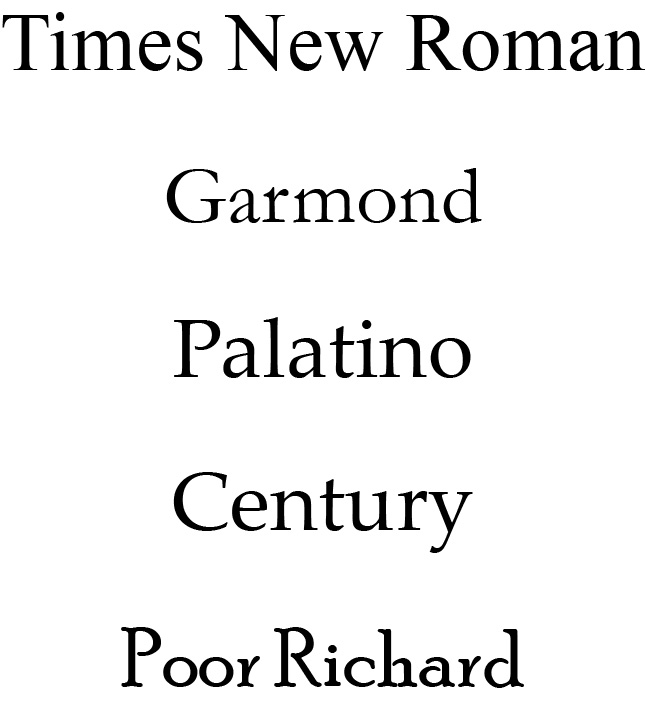 Examples of serif fonts.
1
Anthamatten
How to Make Maps : “Text and Typography”
Chapter 06
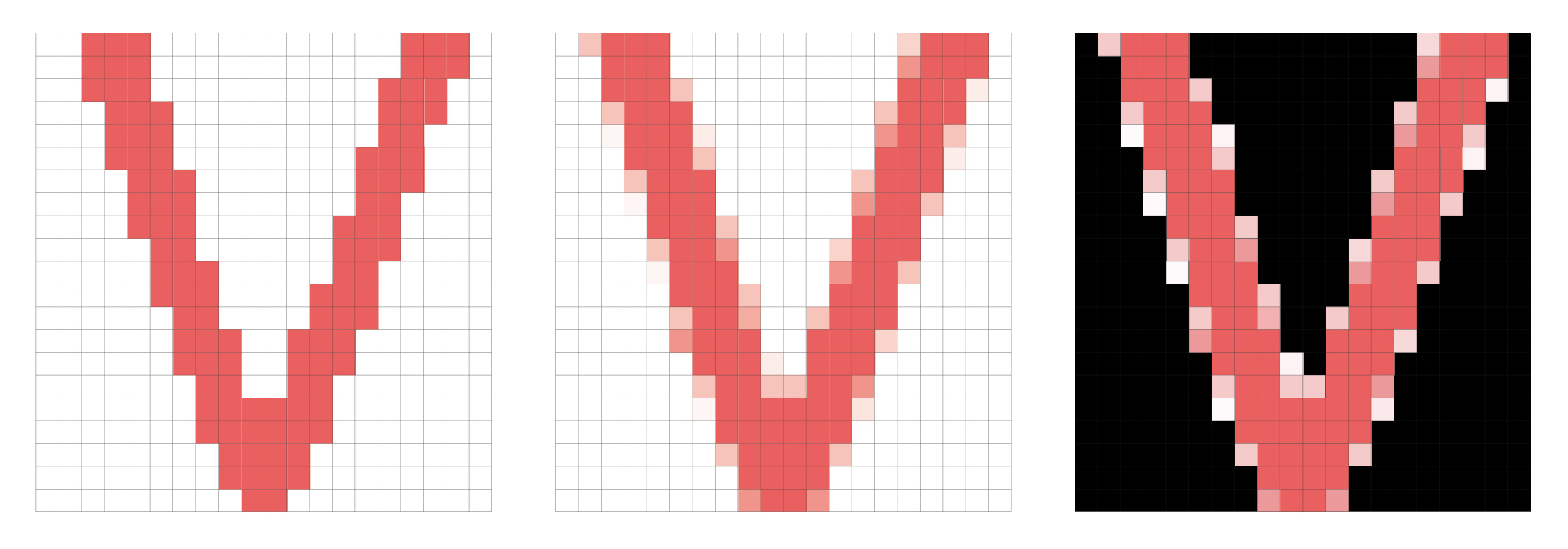 A demonstration of anti-aliasing and halo effect.
2
Anthamatten
How to Make Maps : “Text and Typography”
Chapter 06
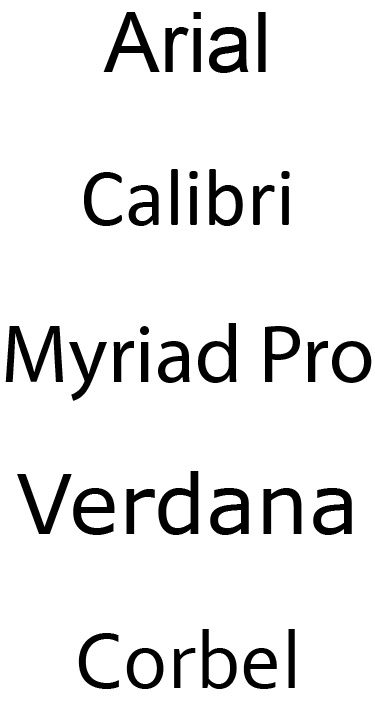 Examples of sans-serif fonts.
3
Anthamatten
How to Make Maps : “Text and Typography”
Chapter 06
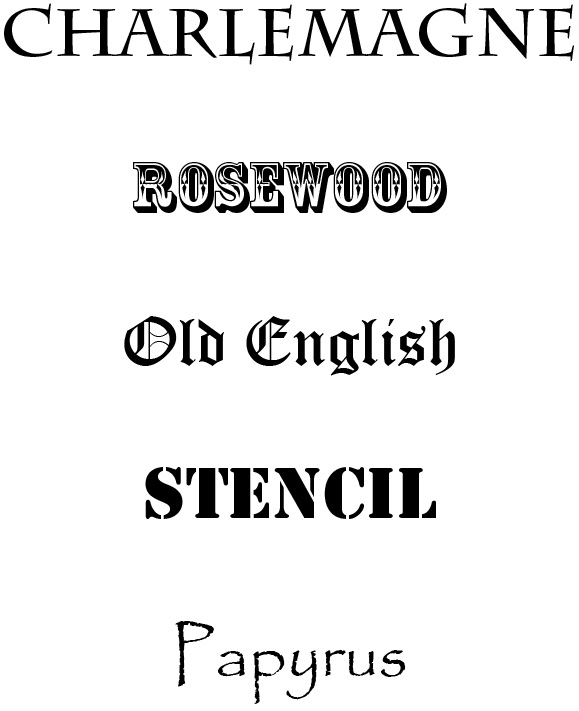 Examples of decorative fonts.
4
Anthamatten
How to Make Maps : “Text and Typography”
Chapter 06
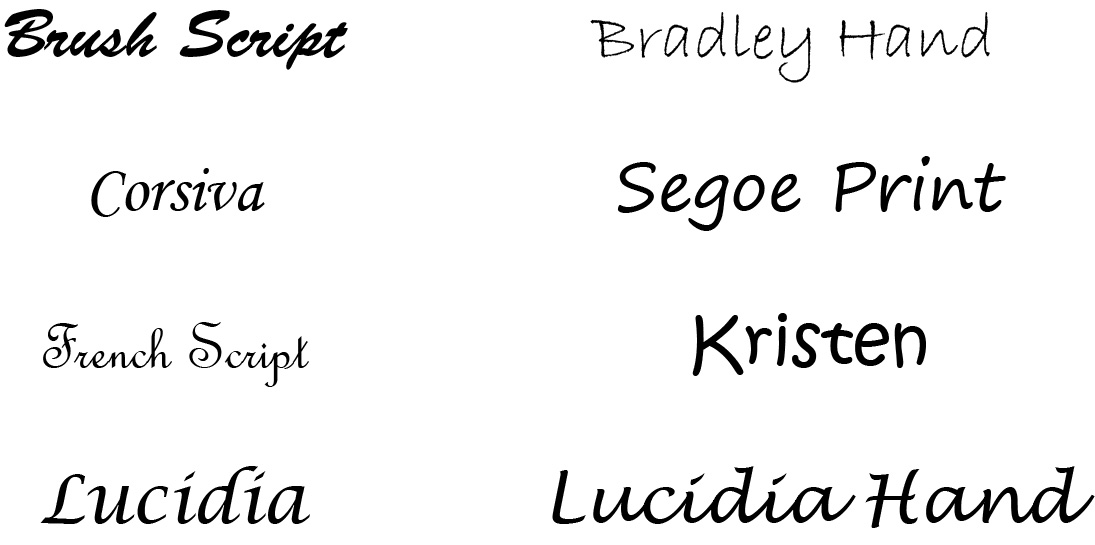 Examples of script fonts.
5
Anthamatten
How to Make Maps : “Text and Typography”
Chapter 06
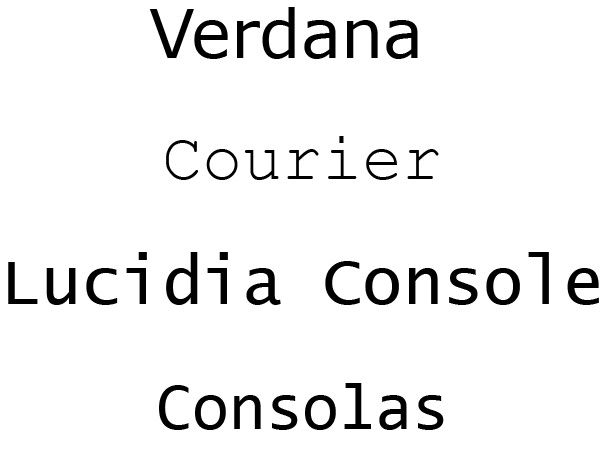 Examples of monospaced fonts.
6
Anthamatten
How to Make Maps : “Text and Typography”
Chapter 06
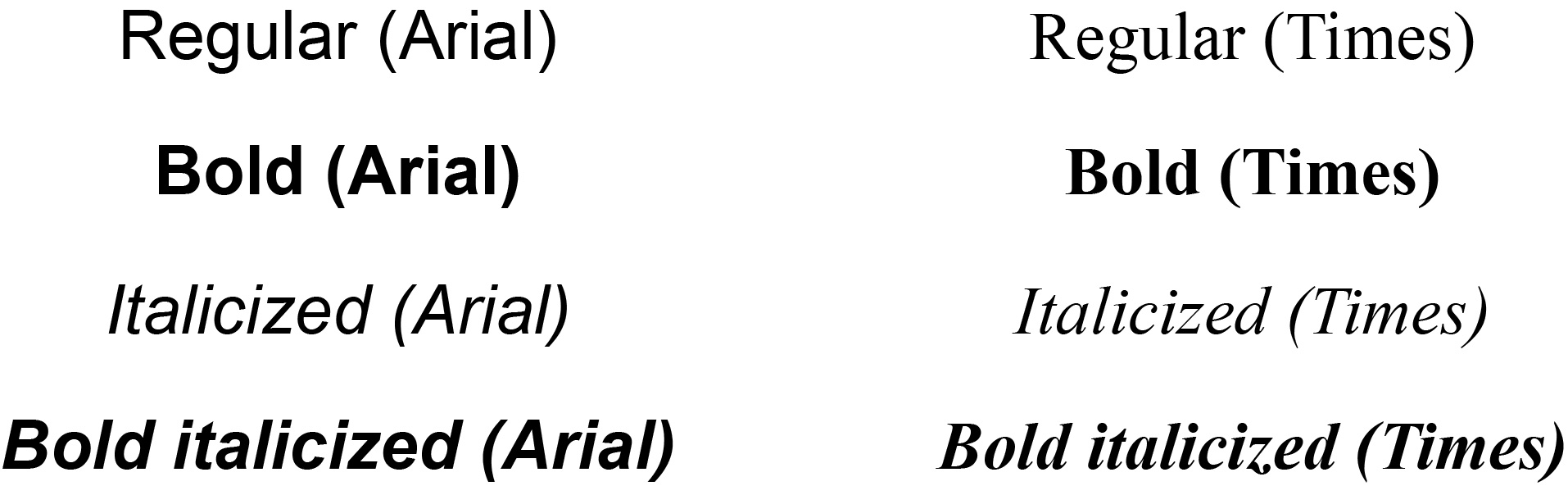 Examples of different type styles using common serif and sans serif fonts.
7
Anthamatten
How to Make Maps : “Text and Typography”
Chapter 06
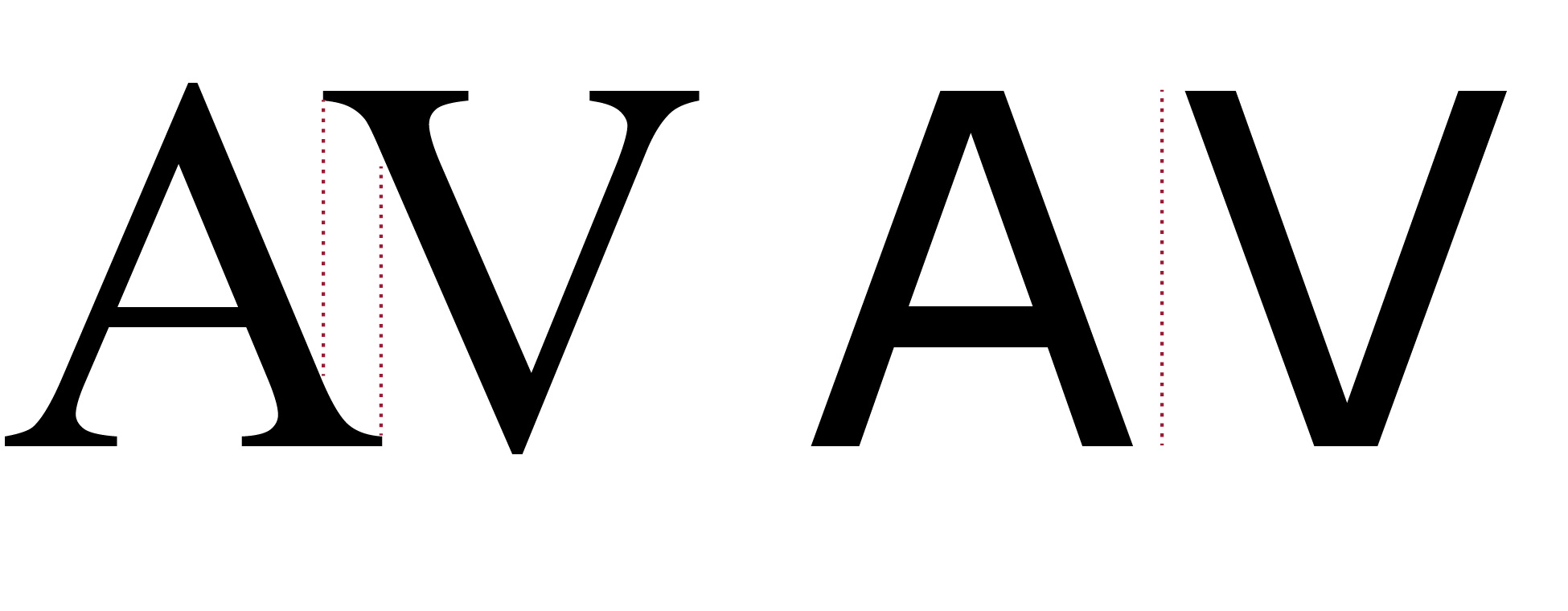 An illustration of kearning.
8
Anthamatten
How to Make Maps : “Text and Typography”
Chapter 06
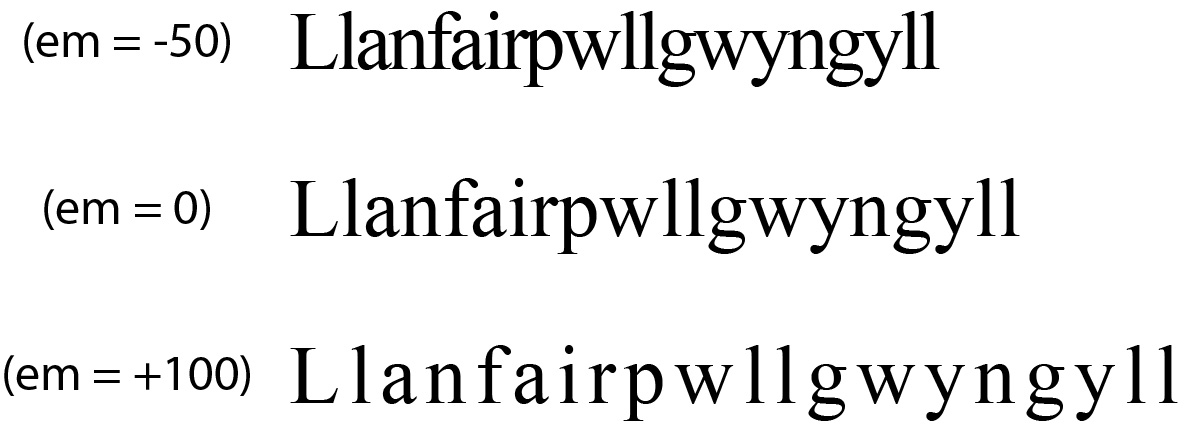 Examples of tracking,with indicated em values.
9
Anthamatten
How to Make Maps : “Text and Typography”
Chapter 06
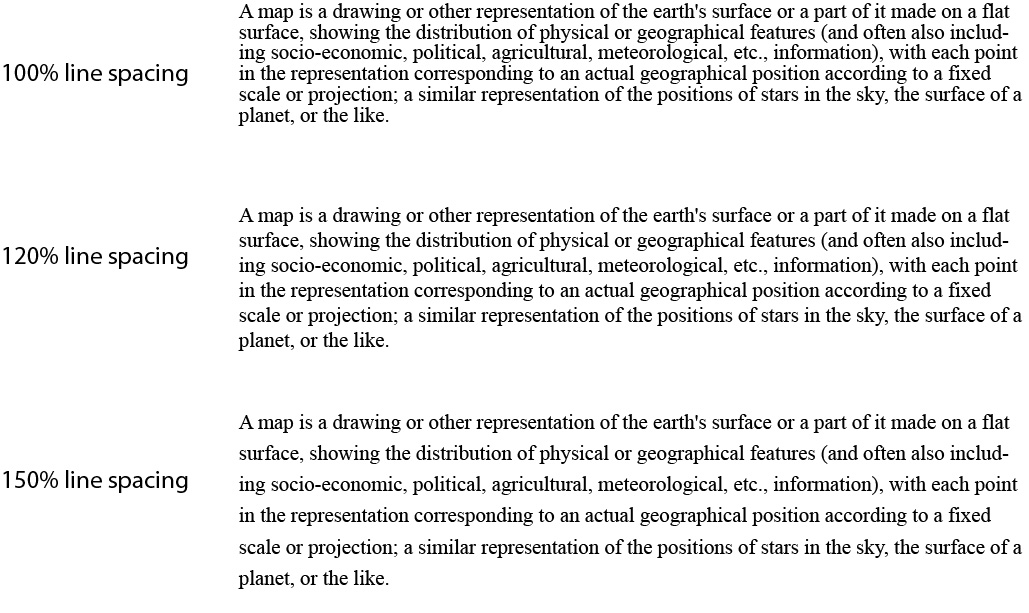 Examples of different line spacings of the Oxford English definition of a map.
10
Anthamatten
How to Make Maps : “Text and Typography”
Chapter 06
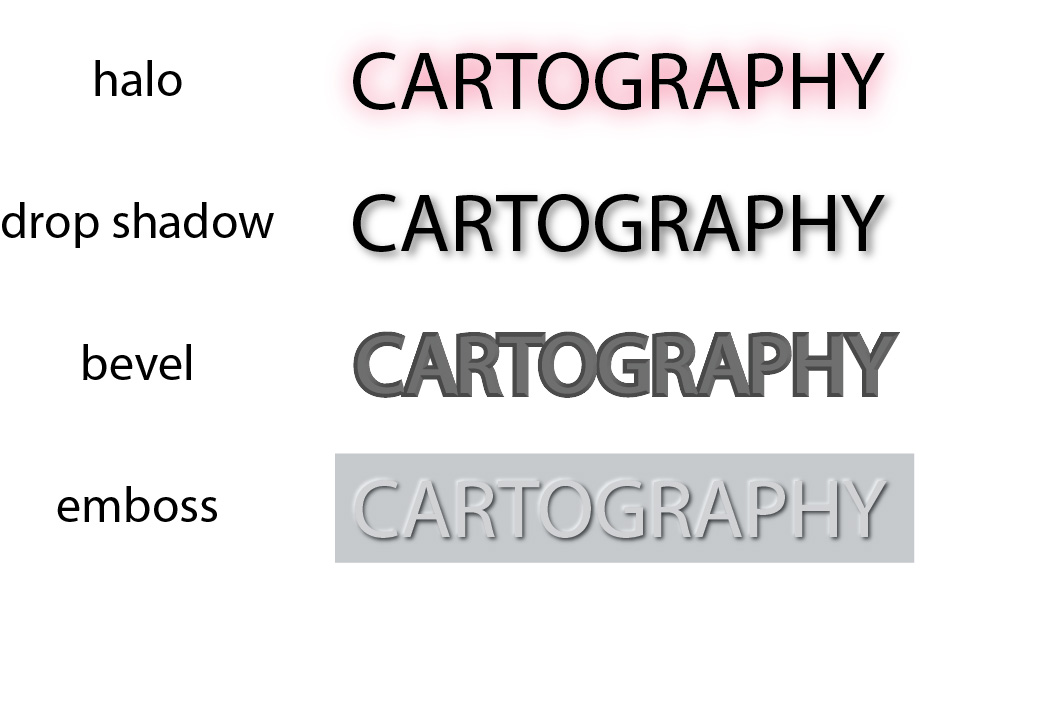 Examples of special effects on text.
11
Anthamatten
How to Make Maps : “Text and Typography”
Chapter 06
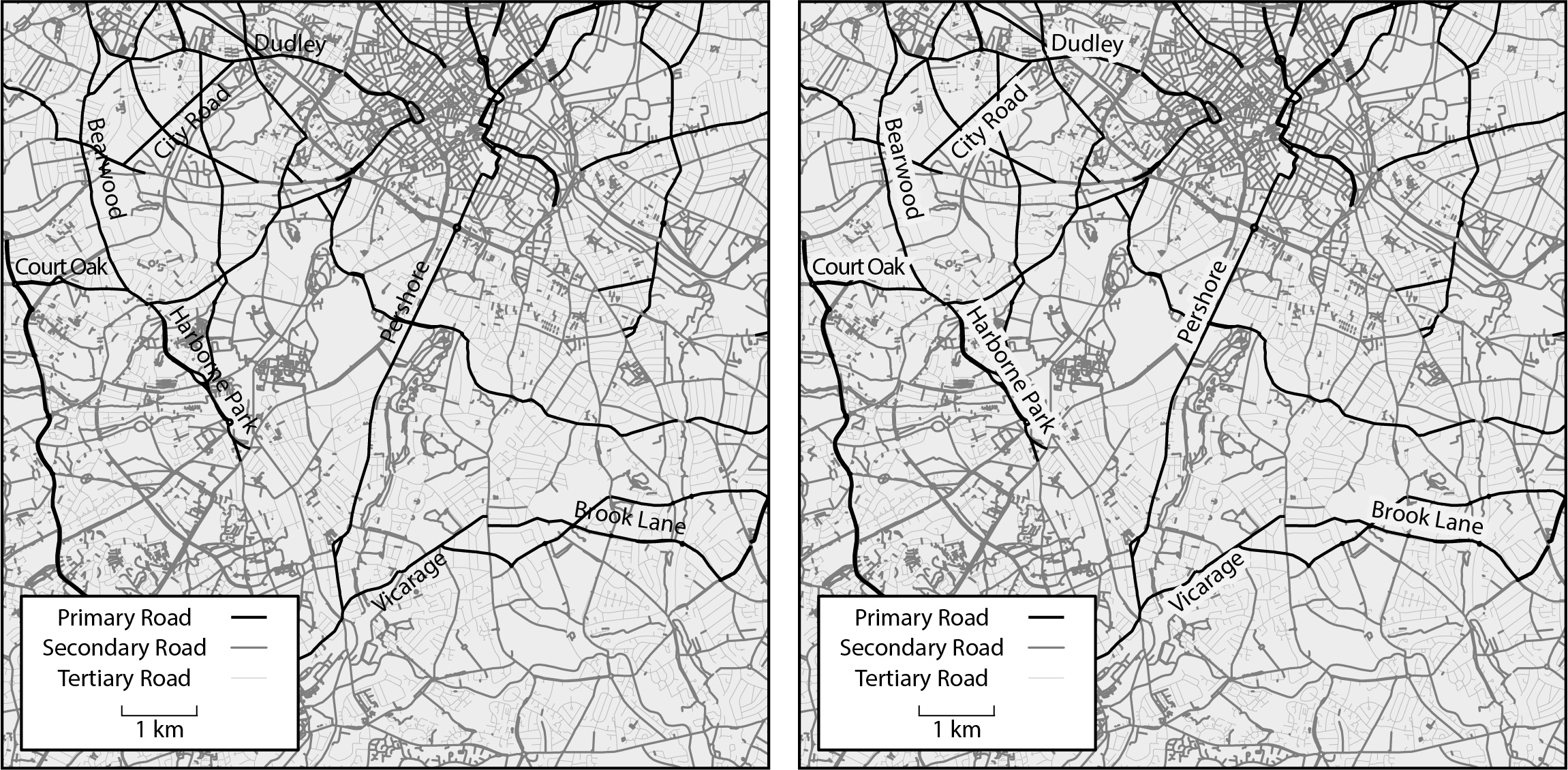 Examples of masking for labels in a map of roads in Birmingham, UK.
The map on the left does not employ masking; the map on the right does.
12
Anthamatten
How to Make Maps : “Text and Typography”
Chapter 06
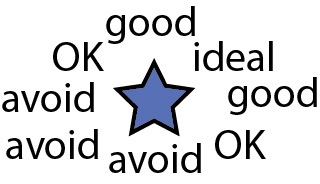 Placement of labels for point symbols.
13
Anthamatten
How to Make Maps : “Text and Typography”
Chapter 06
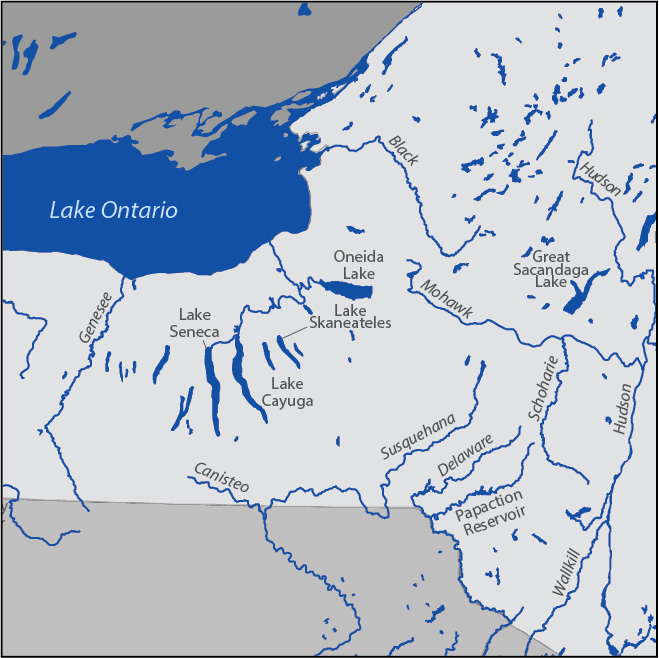 An excerpt of a basic map of lakes and rivers in upstate New York state, USA, to demonstrate
label placement.
14
Anthamatten
How to Make Maps : “Text and Typography”
Chapter 06
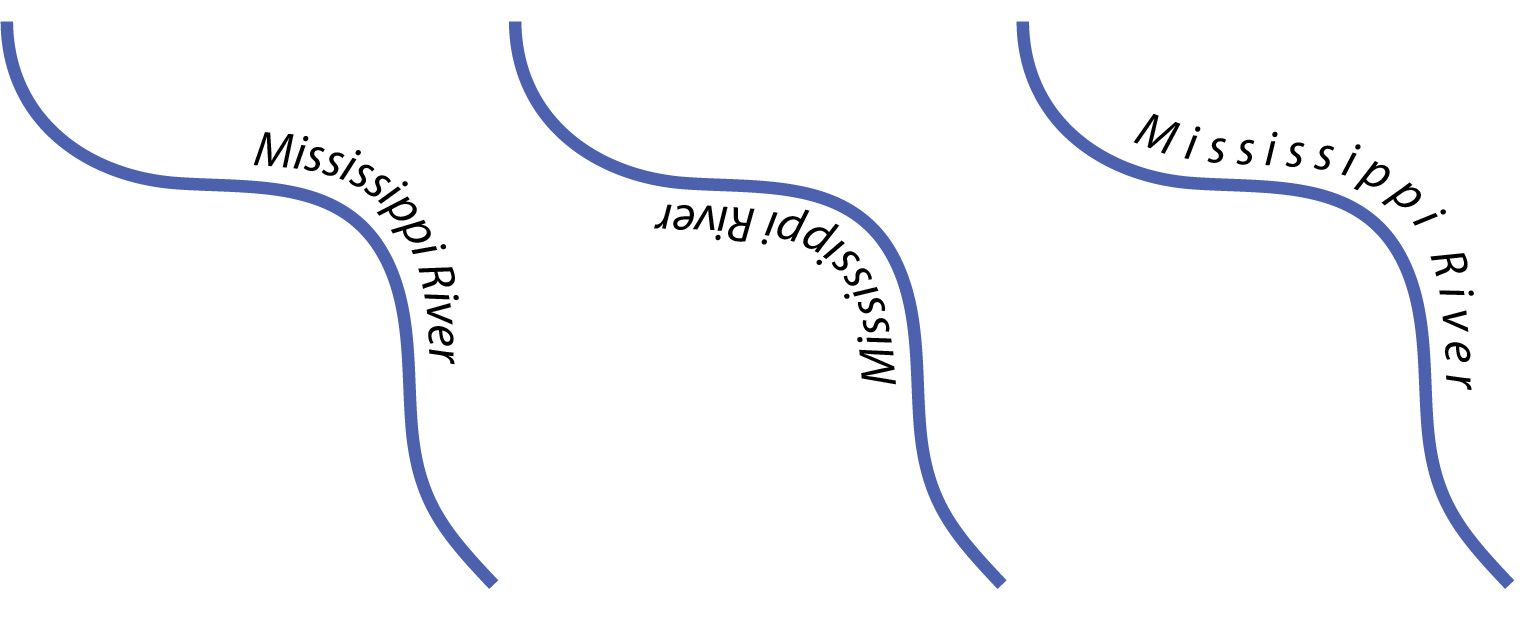 An example of splined text appliedto mapping labels.
15
Anthamatten
How to Make Maps : “Text and Typography”
Chapter 06
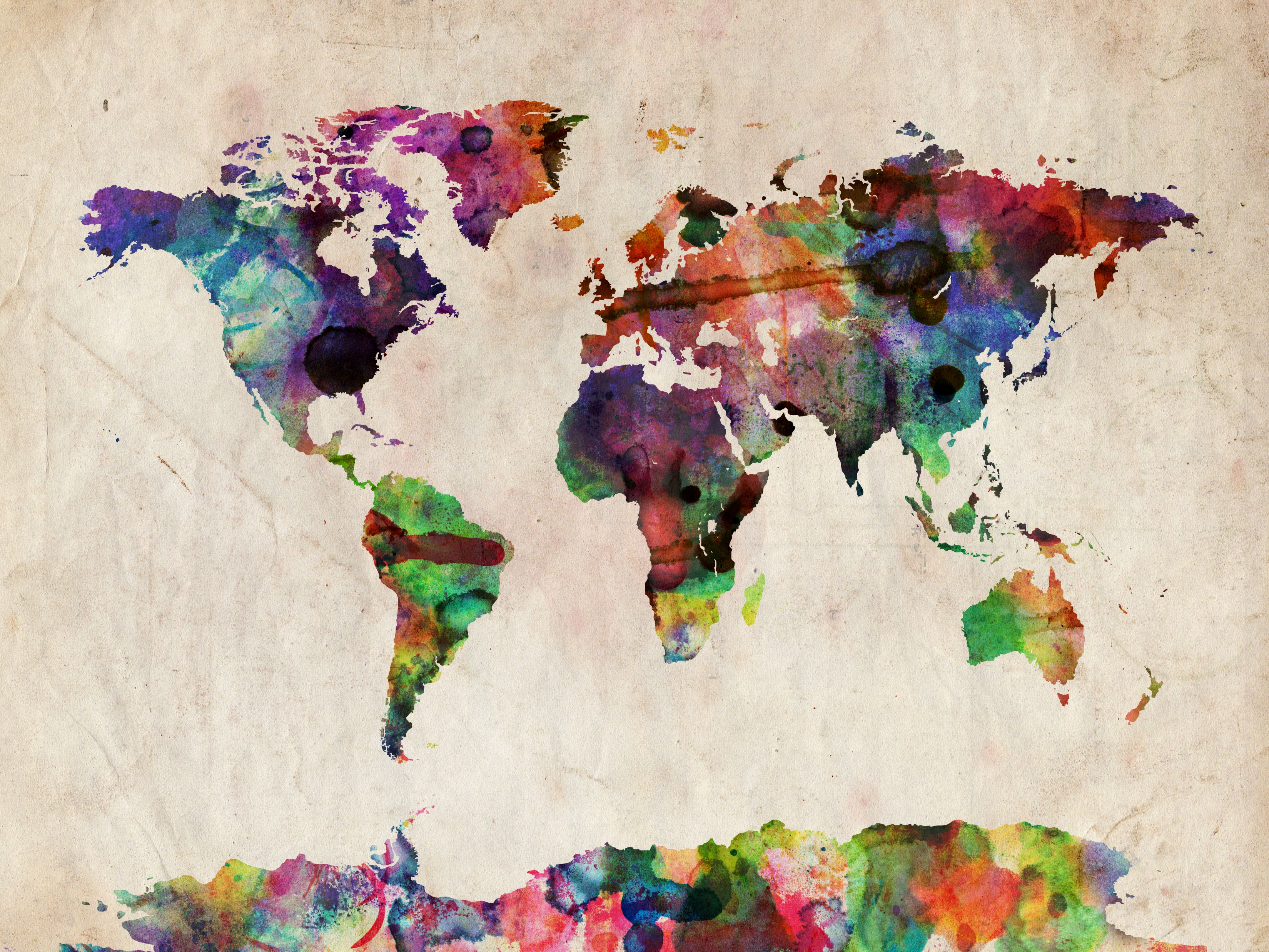 How to Make Maps: Chapter 06
“Text and Typography”
World Map by Michael Tompsett
source: www.michael-tompsett.pixels.com